Celebrating Earth DayPrimary School of Naousa
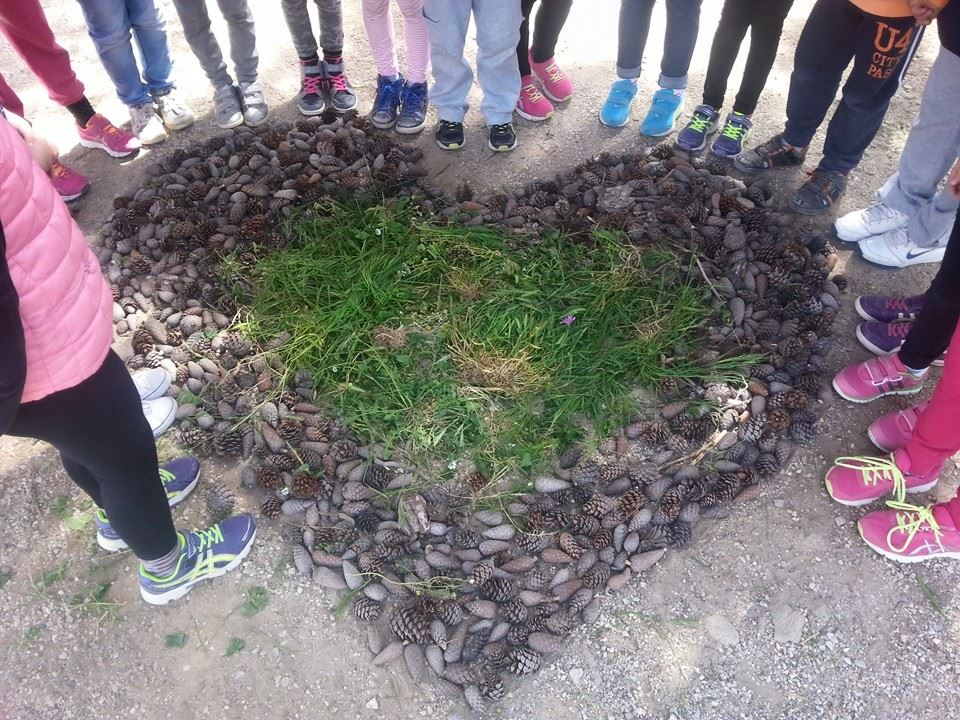 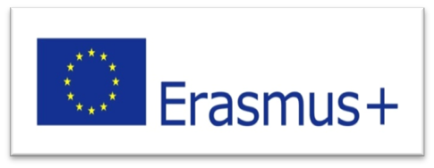 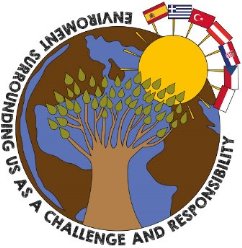 Erasmus + project: “Environment Surrounding Us as a Challenge and Responsibility”
Celebration of the Earth Day
Every year on 22th April at Primary School of Naousa we celebrate the Earth Day.
 Students learn why it is important to protect our planet. We do a variety of activities like collecting garbage from the beaches near our school, plant trees and plants and do creations inspired from nature like land art.
Collecting garbage from beaches around Naousa
Collecting garbage from Naousa beaches
Collecting garbage from Naousa beaches
Planting trees in cooperation with the Environmental Department of Municipality of Paros
Planting trees
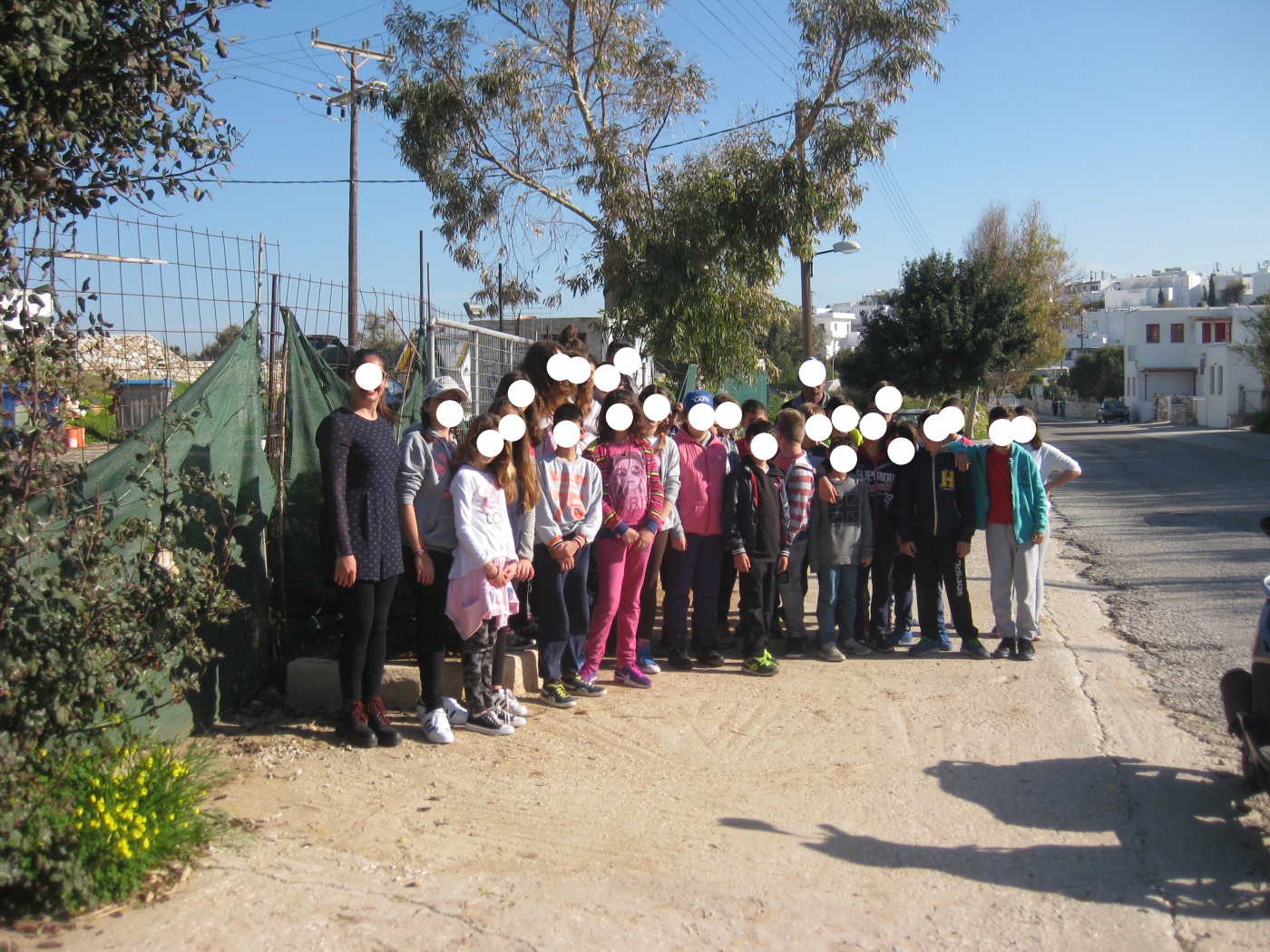 Land art creations to our school garden and yard
Spiral creation
Spiral creation
Land art creations to our school garden and yard
Land art creations to our school garden and yard
We love Earth
We  love Earth
Land art creations to our school garden and yard
Heart of the Earth
Heart of the Earth
Land art creations to our school garden and yard
Land art creations to our school garden and yard
Earth is our home
Earth is our home
Land art creations to our school garden and yard
Earth is our home
Earth is our home
Thank you for watching!THE END
Credits:
Class ST2 , Teacher: Elena Antoniou
Classes Α1,Α2, Α3, Β1, Β2, Β3, 
Art Director: Chanioti D.
Presentation/Digital editing: Detsiou S.
Sources : Art Textbook for 1st & 2nd Grade
Environmental  Studies: 1st & 2nd Grade
Greek Language textbook: 1st &2nd Grade 
This project is funded by the European Union
The European Union is not responsible for any uploaded or submitted content. Such content expresses the views of its author(s) only.